Waiting Well North Cumbria Outcome Data
As of August 2023

https://www.england.nhs.uk/long-read/pre-surgery-waiting-well-programme-plays-crucial-role-in-patient-recovery/#organisation
Carlisle Healthcare Pilot – Patient Activity
Of those accepting support, 50.7% had a BMI >=30, 26.9% were smokers, 3.8% had uncontrolled type 2 diabetes, and 3.8% had atrial fibrillation


 53.85% of patients who accepted further support have had their MDT appt.
Carlisle Healthcare Pilot – Patient Activity
Of the 6 patients with learning disabilities identified to take part in the project, 3 were in deciles 1&2 

1 of the 4 patients who accepted an offer of support had their MDT appt. take place
Minimum Data Set
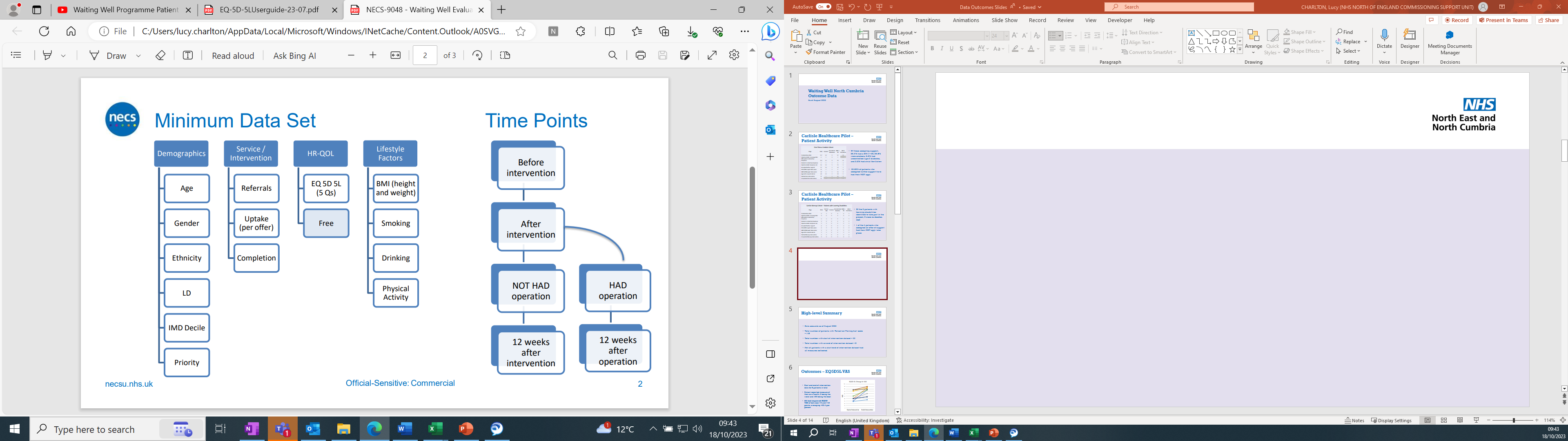 High-level Summary
Data accurate as of August 2023
Total number of patients with ‘Patient on Waiting List’ code – 149 
Total number with start of intervention dataset – 32
Total number with an end of intervention dataset – 9 
Not all patients with a start/end of intervention dataset had all measures collected
Outcomes – EQ VAS
Start and end of intervention data for 9 patients in total
Patient reported measure of their own health, 0 being the worst and 100 being the best
All had higher scores of between +5 and +45 points, averaging +20.4 per person
Outcomes – EQ5D5L Mobility
Outcomes – EQ5D5L Self Care
Outcomes – EQ5D5L Usual Activity
Outcomes – EQ5D5L Pain Discomfort
Outcomes – EQ5D5L Anxiety Depression
Outcomes PHQ-9 & GAD-7
Two patients had no start of intervention data collected for these metrics
Outcomes – BMI, HbA1c & Smoking
BMI
Five patients had no end of intervention BMI data 
One patient had increased BMI (32.1 to 34)
Three patients had lower BMI (32.4 to 28.03, 22.7 to 22.36, and 33.7 to 32.87)

HbA1c
All patients had a start of intervention HbA1c taken (ranging between 34 – 57) only three had an end of intervention measure taken 
Two of those patients had reduced HbA1c (38 to 36, 43 to 41)
One of those patients sustained HbA1c of 35

Smoking
Three patients in this cohort were identified as smokers
Of these, only one patient had an end of intervention value attributed. This was reduced from 25 to 2 cigarettes per day
Data Collection Issues
Lack of clarity on the intervention/referrals
Missing the expected number of datasets
MDS not collected for all patients
Contains data from other time points/processes
No unique patient identifier
No way to link with case study data
Different codes for smoking, alcohol etc. to the rest of the ICB